Weekly Animal ID
SPORTING	and HOUND GROUPS
SPORTING GROUP
Sporting
Number of Breeds: 30	
Examples of Breeds:   Pointers, retrievers, setters, spaniels 
Characteristics:  bred for hunting
Handling notes:  cooperative, trainable, human focused, rambunctious
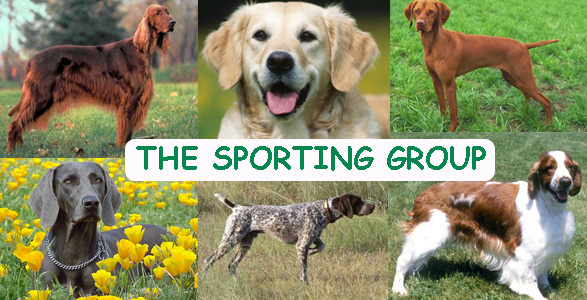 From Germany
Versatile and can be used to hunt all types of game.
Rustic Looking
Outstanding
temperament
Tails usually docked to
40%
The German Shorthaired
Pointer
Height: 23–25 inches 
Weight: 55–70 lbs
Native to Canada
Strong and active
breed
Great in water related hunting, loves to swim.
Friendly and good natured.
Colors: Black,
chocolate, or yellow.
Labrador Retriever
Trained as a bird dog
Gained popularity in the U.S. due to its usefulness and beauty.
Mild and sweet
disposition.
The English Setter
Solid Red Breed
Hunts all types of game, fast and tough in all types of terrain.
Independent and Bold
Gentle, loveable, and
loyal.
The Irish Setter
Developed in the Scottish Highlands
Intelligent and eager to please attitude.
One of the most popular breeds in the U.S.
Good hunting dog, research and rescue dog.
Golden Retriever
Has style and enthusiasm.
Eager to please attitude
Can keep going even in
tough hunting conditions.
Medium sized powerful body.
Long, hanging ears moderately long coat that can be black or liver with white, blue or liver roan, and tricolor.

English Springer
Weight: 45–55 lbs Height: 19–22 inches
Spaniel
Smallest member of the
sporting family
Gets its name for its ability to hunt woodcock.
Cheerful, hardy, and
elegant.
Excellent family dog
Sensitive

American Cocker
Spaniel
Referred to as the grey ghost because of its short sleek coat.
Graceful dog with aristocratic features
Built for Speed, has strong courage and sensing ability.
Height: 24–26 inches 
Weight: 66–88 lbs
Weimaraner
Medium sized dog
Good for hunting or companionship.
Originated in the French province of Brittany.
Hunting style resembles
that of the pointer.
Its dense, flat or wavy coat can be orange and white or liver and white in either clear or roan patterns.
The Brittany
Height: 19–20 inches
Weight: 30–40 lbs
Gets its names from
the stance taken in the
presence of game.
From England
Powerful and agile
Even temperament, compassionate, and intelligent.
The Pointer
HOUND GROUP
Hound
Number of Breeds:  23	
Examples of Breeds:  Basset, Beagle, Bloodhound, Greyhound
Characteristics:  Bred for hunting, strong scent abilities
Handling Notes:  good stamina, vocal, independent, difficult to train, generally friendly and affectionate
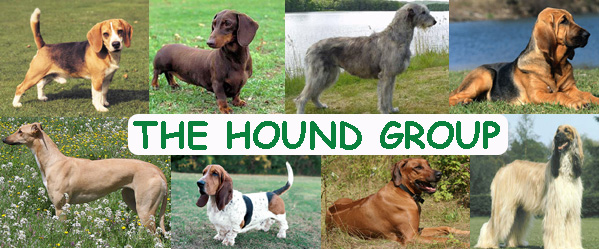 Big Heavy body and short legs.
Can chase scents for
long distances.
Can hunt alone or in
packs.
Sweet and Gentle natured.
Bassett Hound
Hunting ability and great personality make this one of the most popular dogs in the U.S.
Compact size and happy-go-lucky personality make them good family pets.
Beagle
Described as a "unique looking dog in a baggy suit,"
Are affectionate but can be shy.
Strong sent tracker
Large Dog
Weight: 90–110 lbs 
Height: 25–27 inches)
Bloodhound
The Dachshund, meaning "badger dog" in German, is a lively breed with a friendly personality and keen sense of smell.
They come in three different coat varieties (Smooth, Wirehaired or Longhaired) and can be miniature or standard size
Dachshund
Tall and lean, the Greyhound is the fastest breed of dog.
They are a loving and passionate dog.
Greyhound
Persistent, determined, honest hunter who will stay on track no matter the terrain or conditions.
Used to tree raccoon.
Outgoing and friendly
Height: 23 to 27 inches Weight: 75 to 100 pounds
Black and Tan Coonhound
The American Foxhound was bred to run, so they are an ideal pet for those who live in rural areas or on large farms.
Height: 22–25 inches 
Weight: Female: 44–64 lbs
American Foxhound
Elegant hunting dog from Africa.
Smoothly muscular and
agile.
Wrinkled face, upright ears, and tightly curled tail.
When it does bark it is said
to sound like a yodel.
Colors include chestnut red, pure black or brindle -- all with white feet, chest and tail tip.
Height: 16–17 inches  Weight: 22–26 lbs
Basenji
Referred to as an
aristocrat.
Has thick silky hair
Very popular as a show dog.
Height:22 - 26 inches tall Weight:50 to 60 pounds
Afghan Hound
Denotes great speed, power and balance.
Is an English
Greyhound in miniature
The fastest domesticated animal of his weight, capable of speeds up to 35 m.p.h
Weight: 15 – 31 lbs 
Height:19–22 inches
Whippet
PRACTICE
Practice
Practice
PRACTICE
PRACTICE
Practice
Practice
PRACTICE
PRACTICE
Practice
Practice
PRACTICE
Practice
Practice
Practice
PRACTICE
PRACTICE
Practice
PRACTICE
PRACTICE
PRACTICE